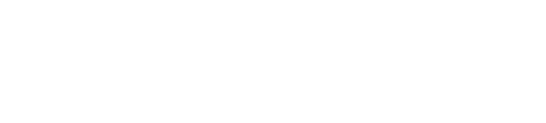 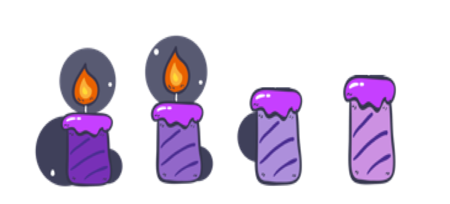 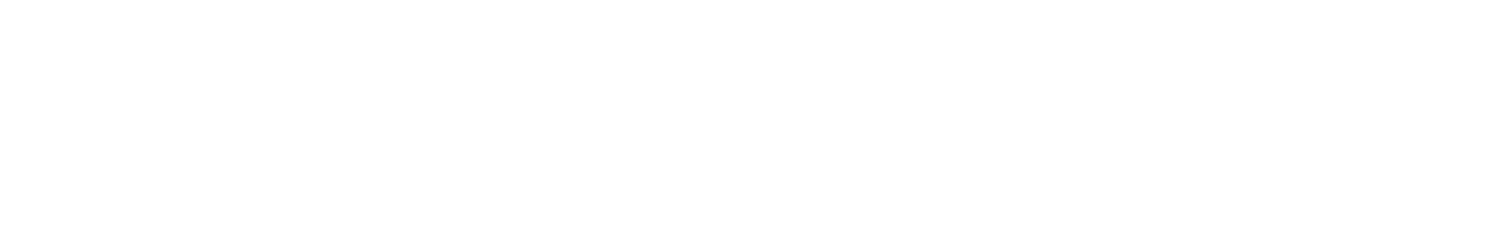 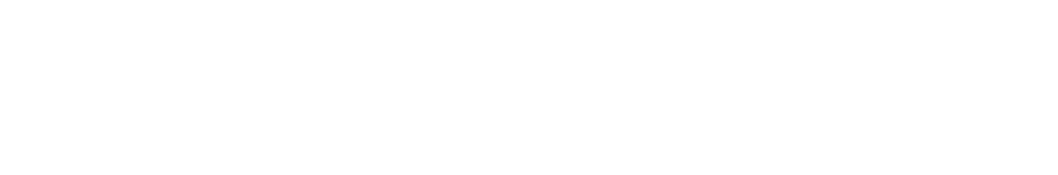 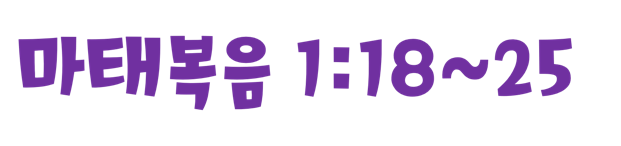 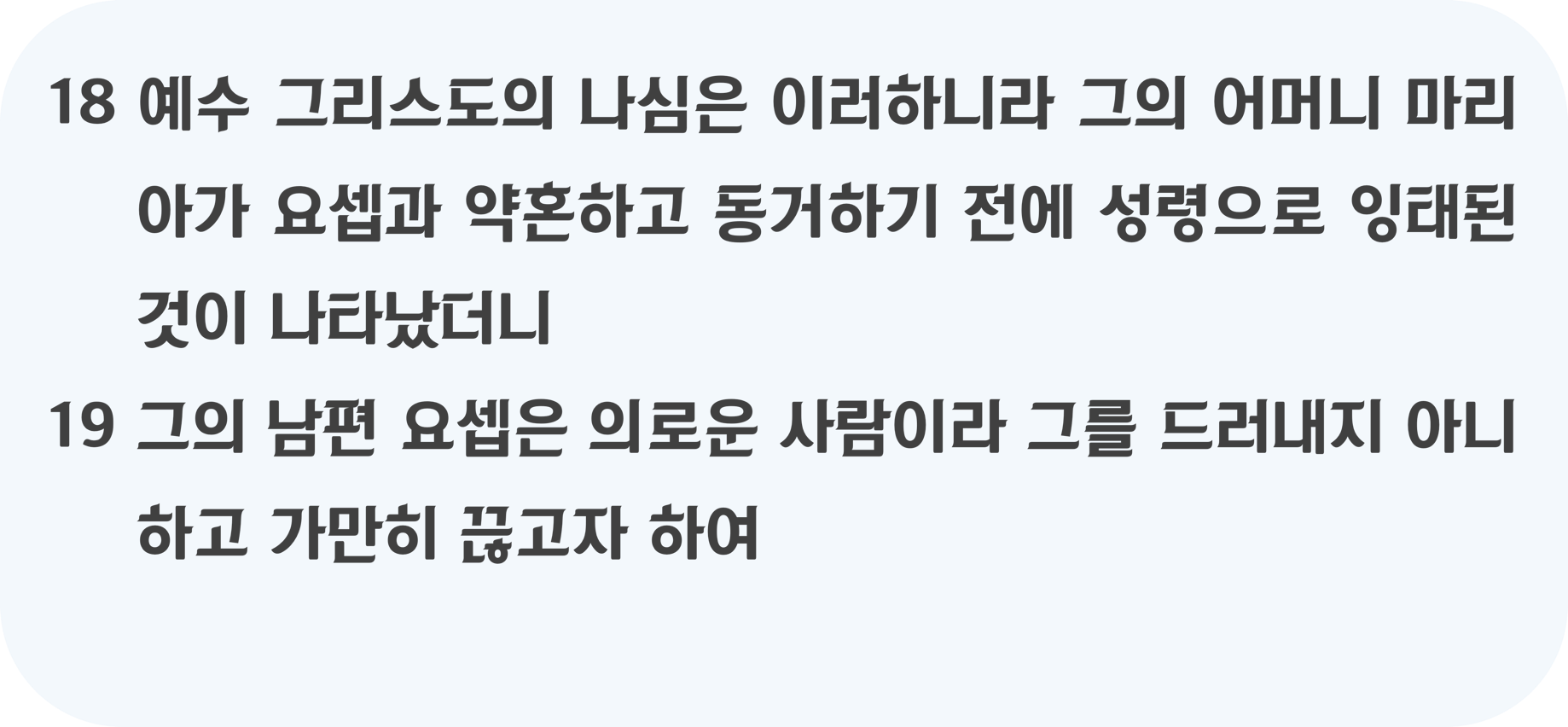 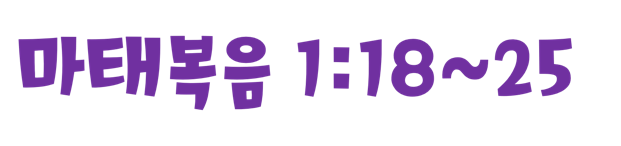 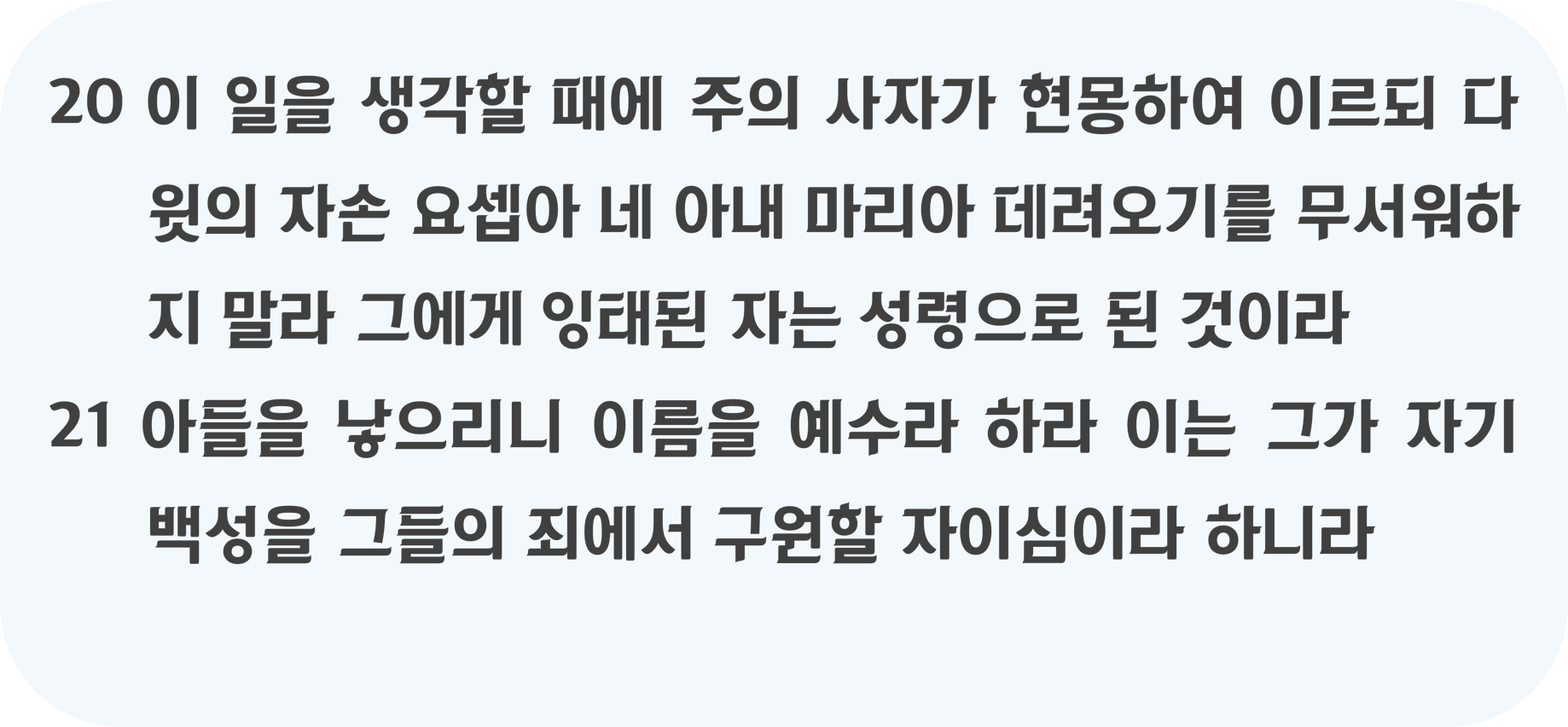 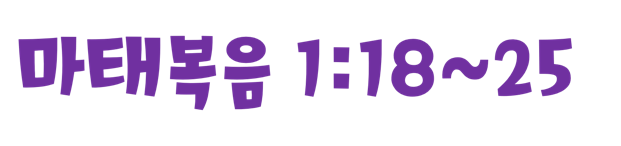 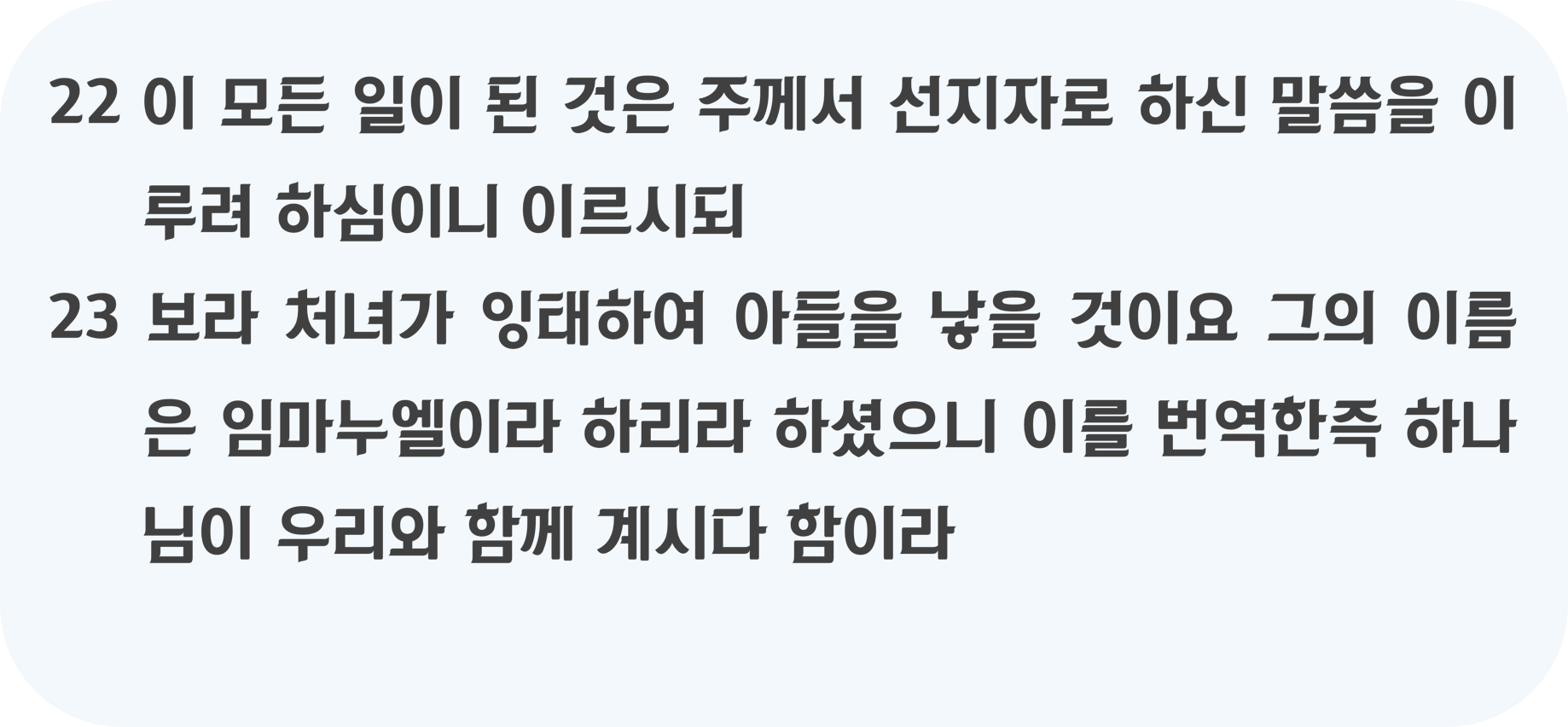 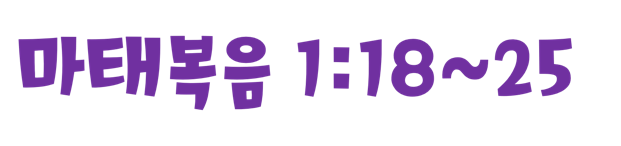 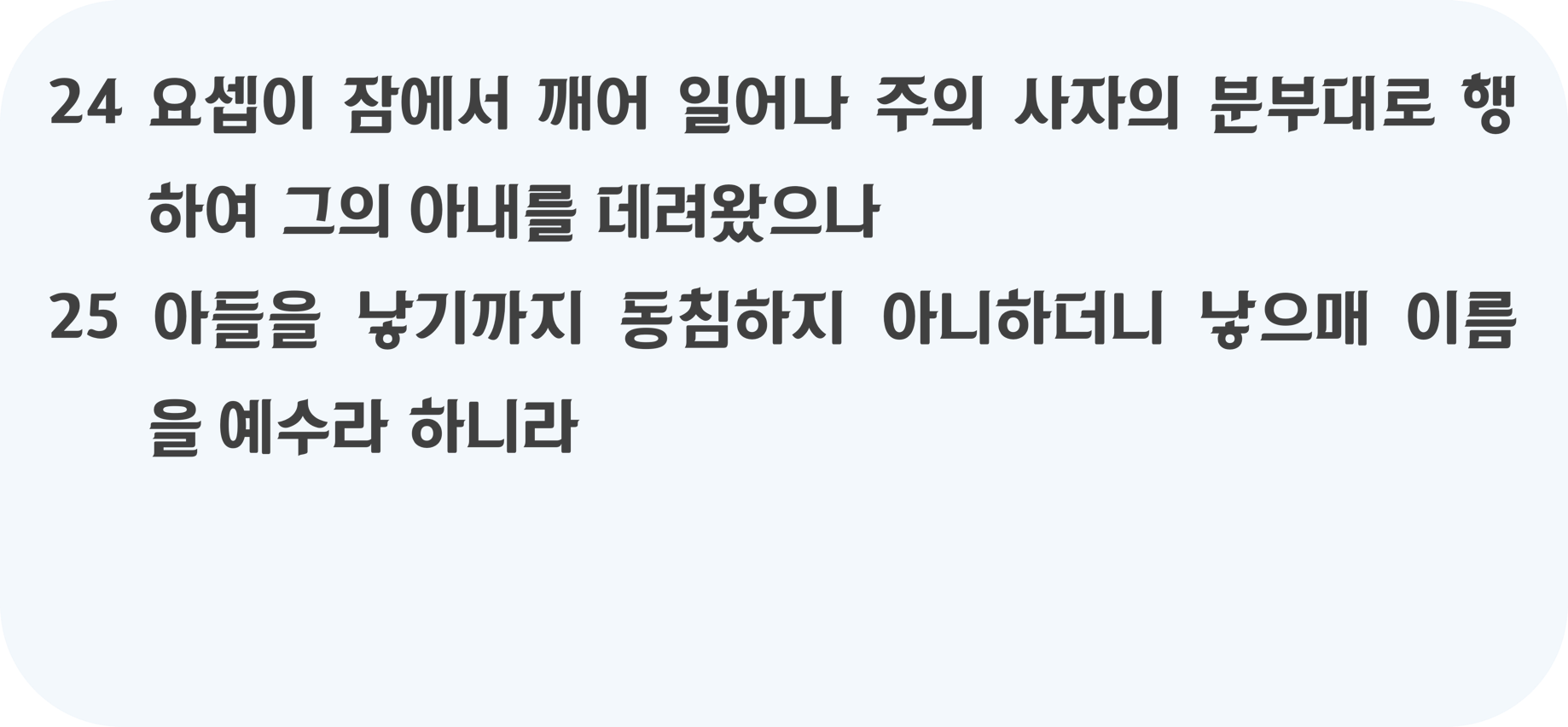 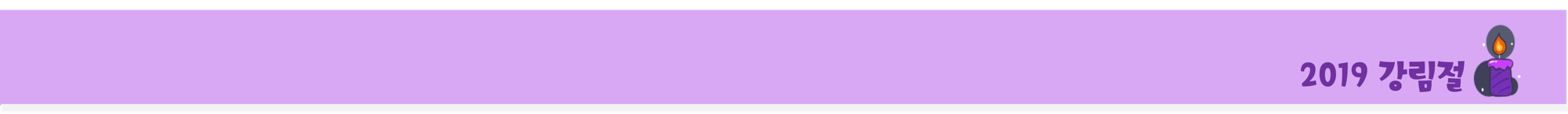 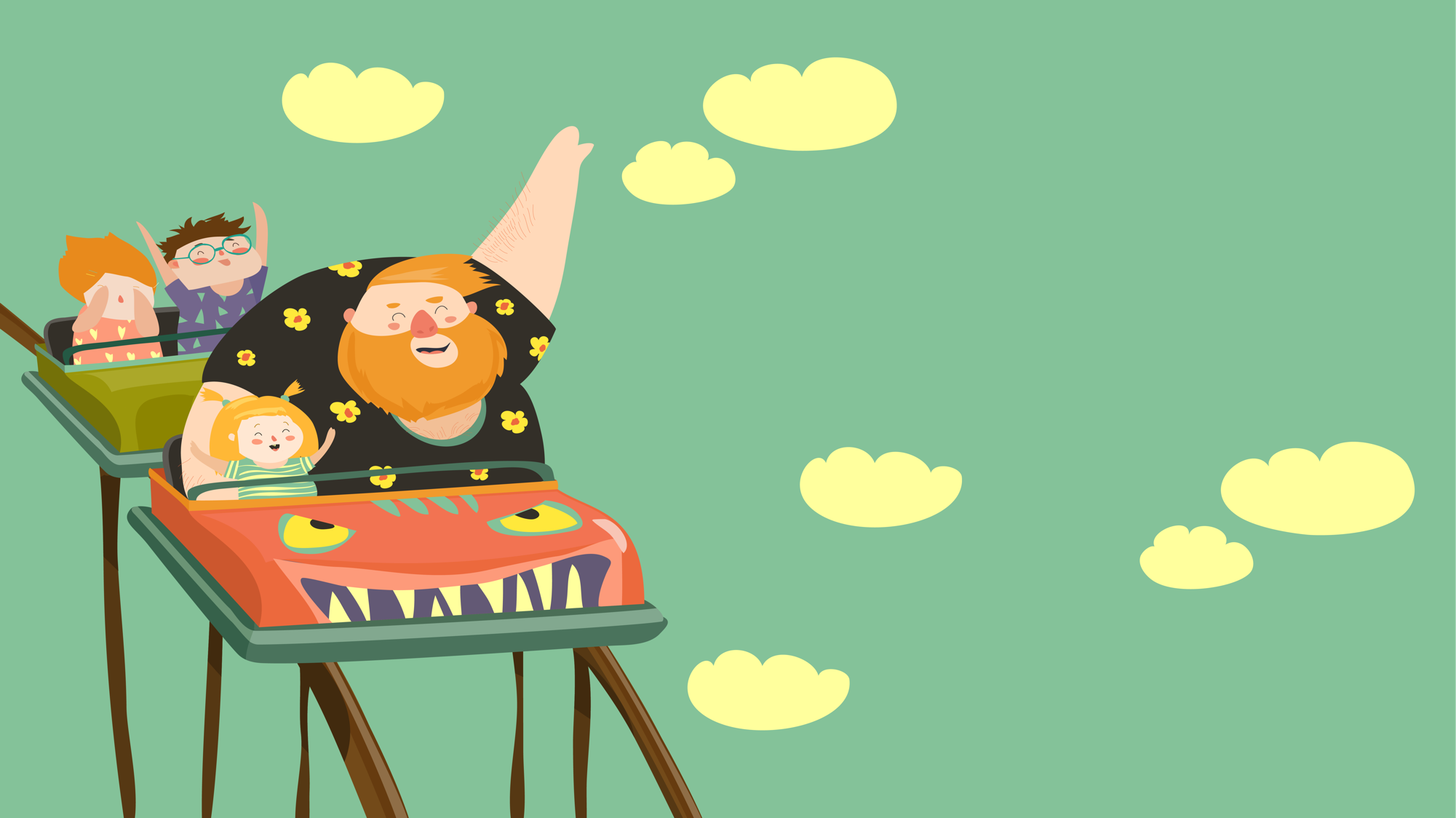 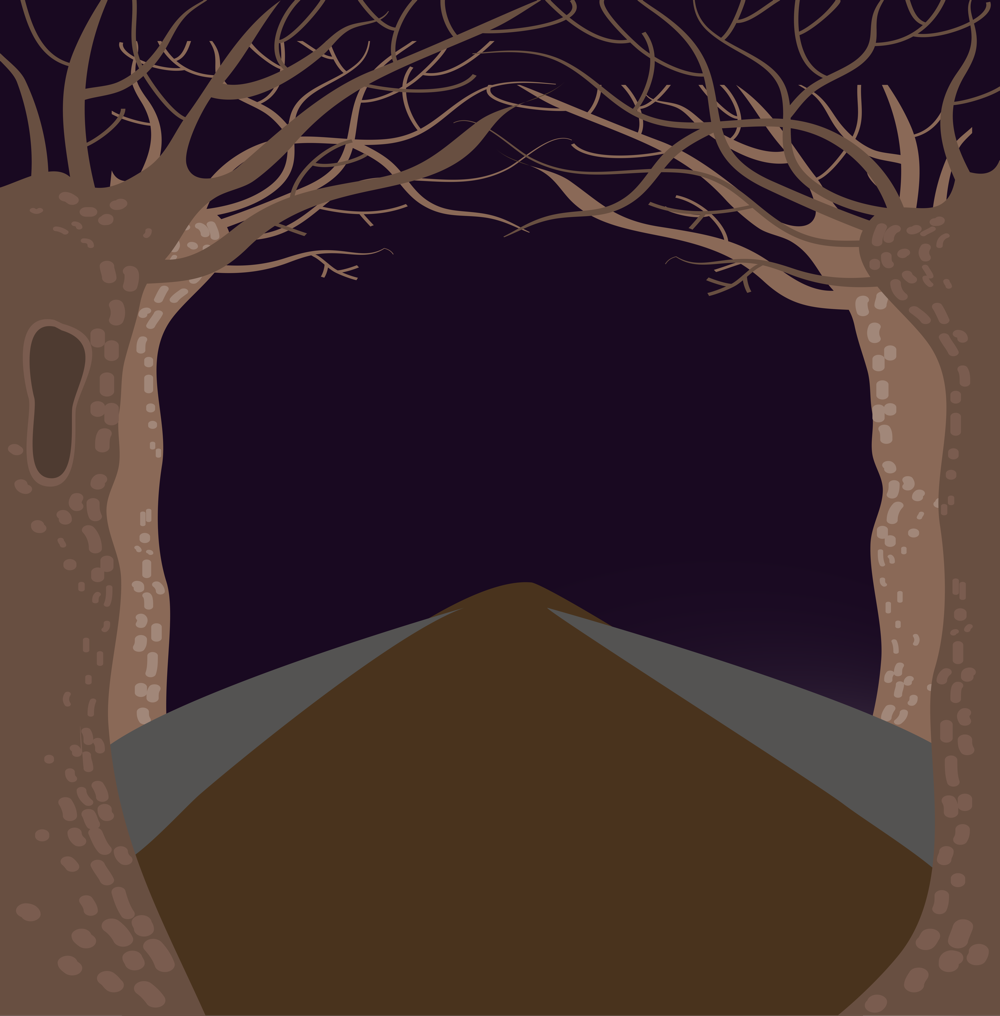 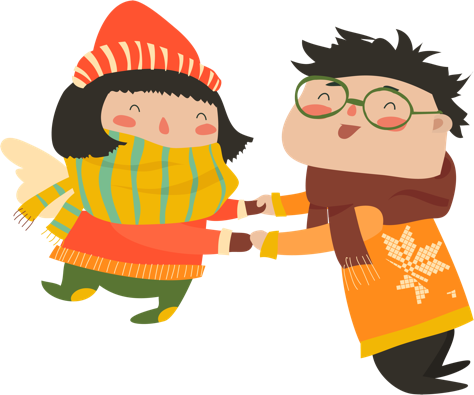 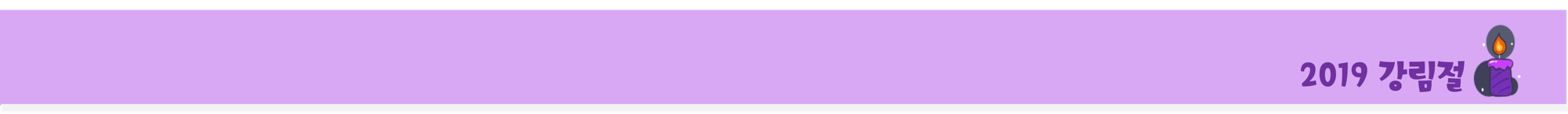 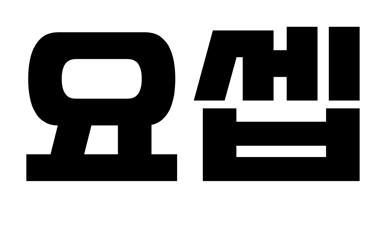 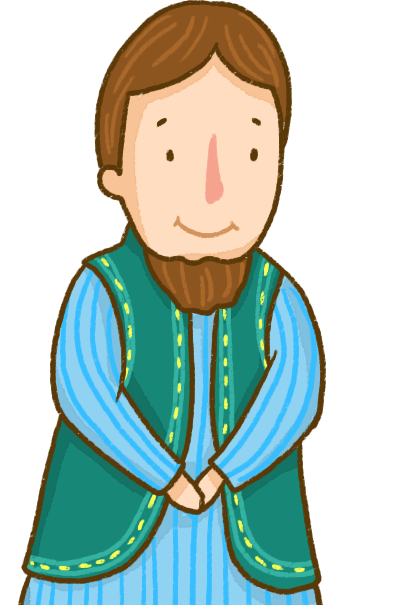 요셉
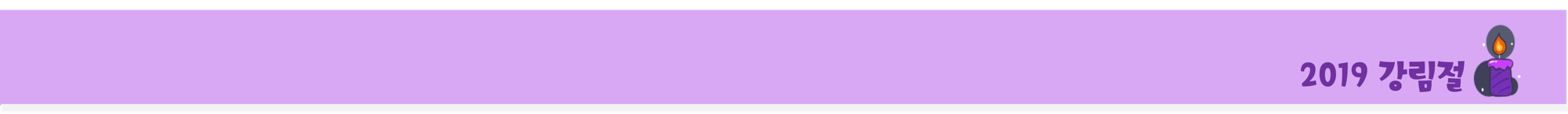 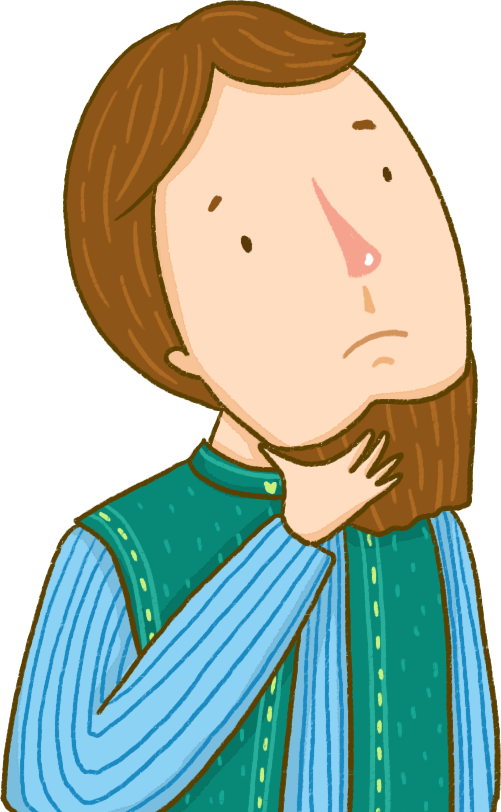 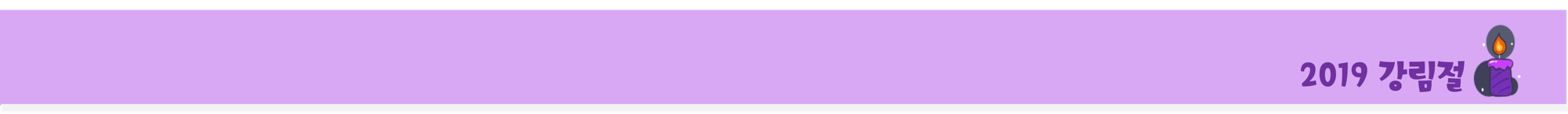 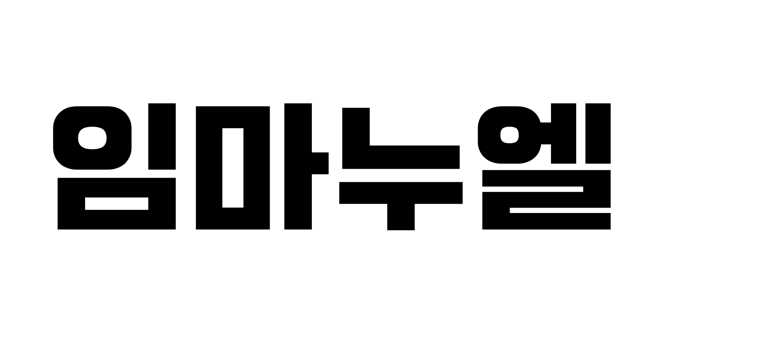 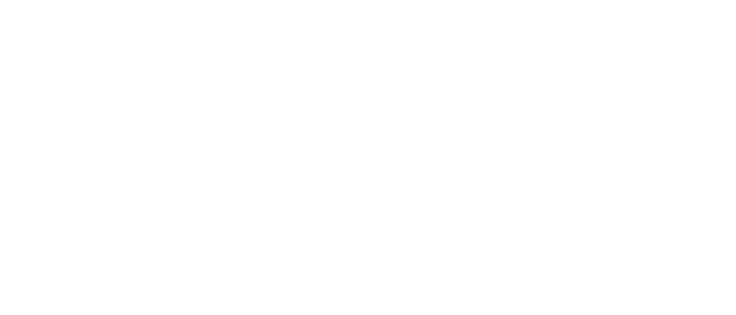 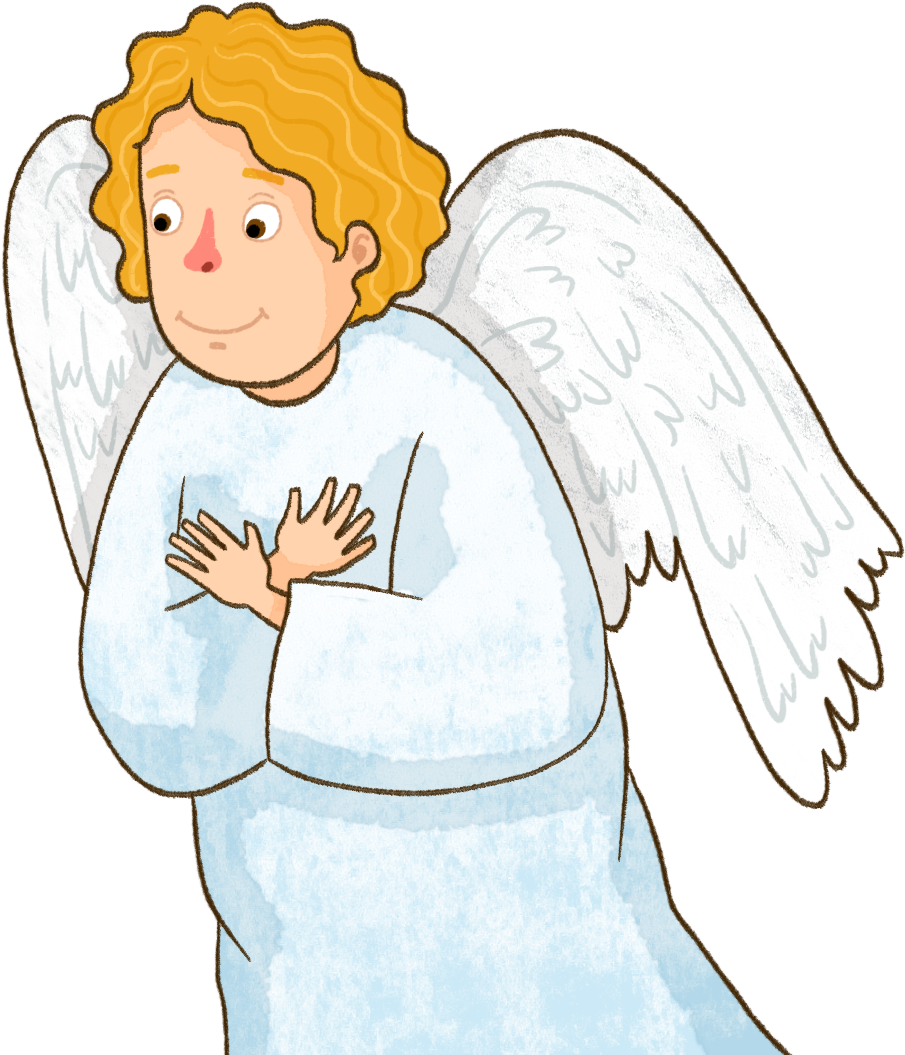 임마누엘
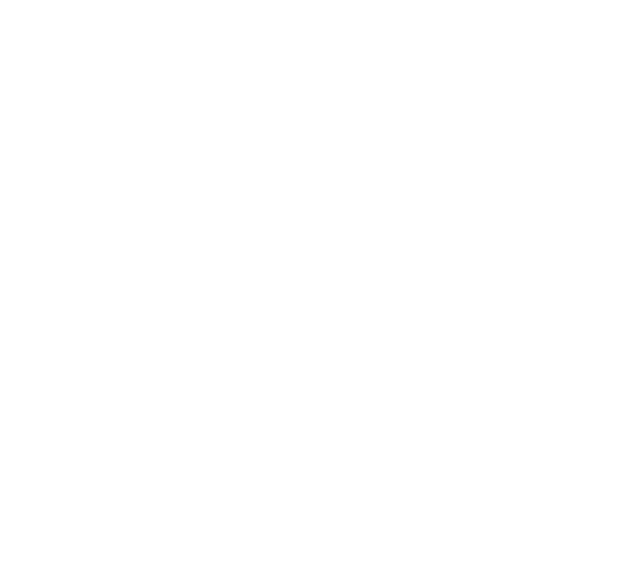 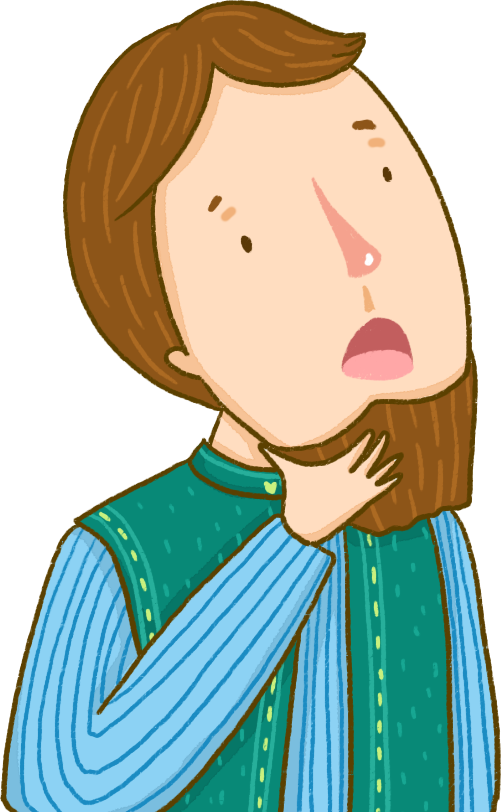 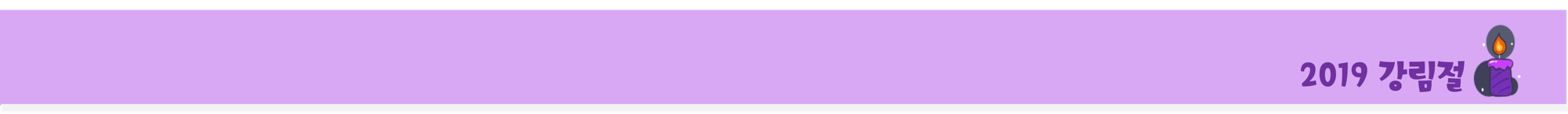 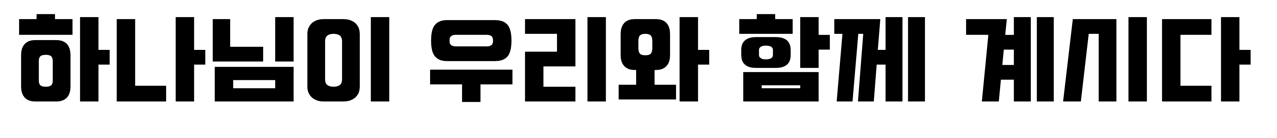 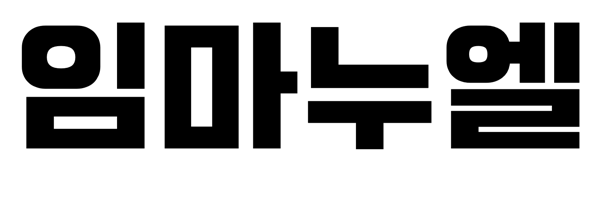 하나님이 우리와 함께 계시다
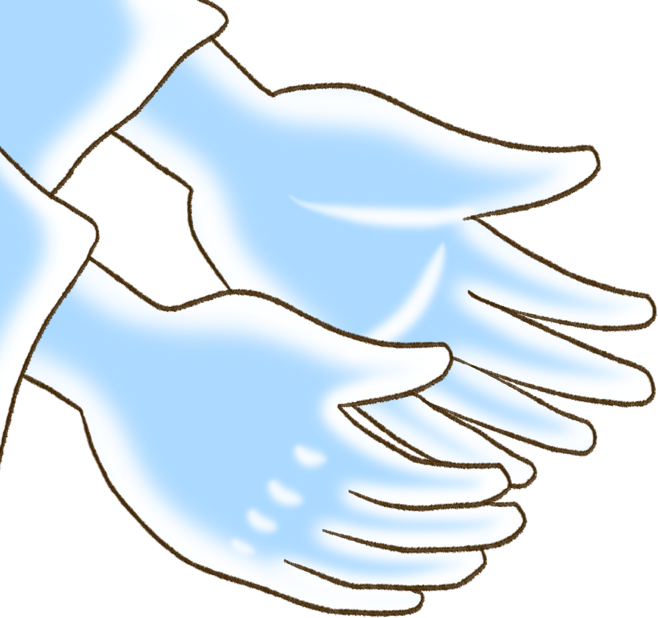 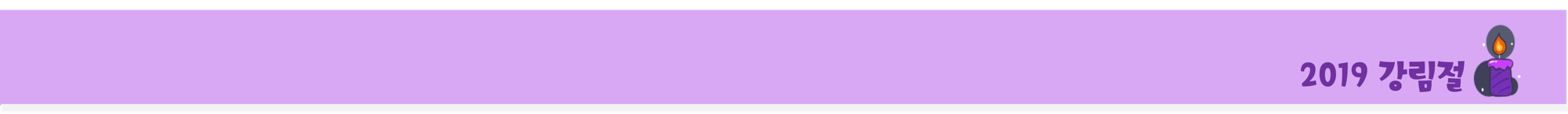 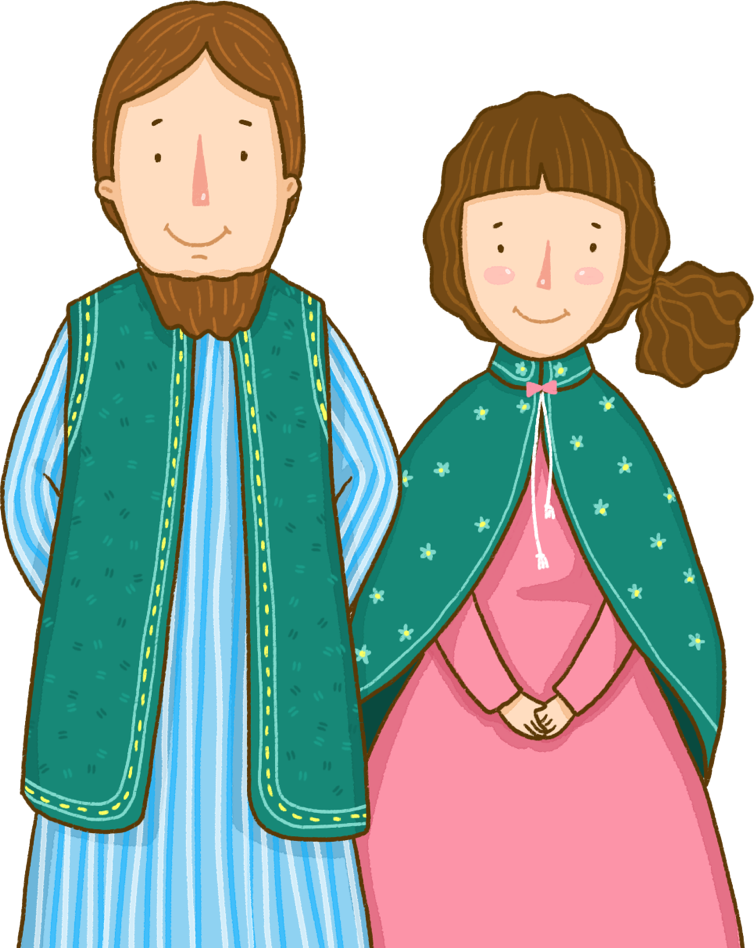 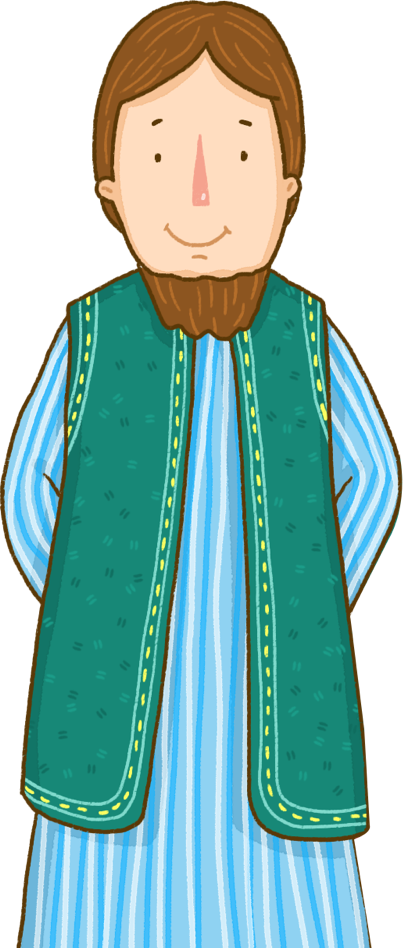 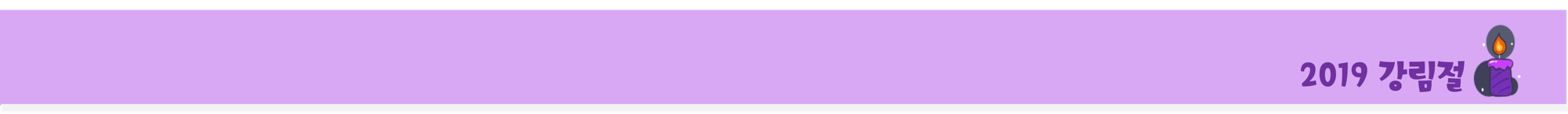 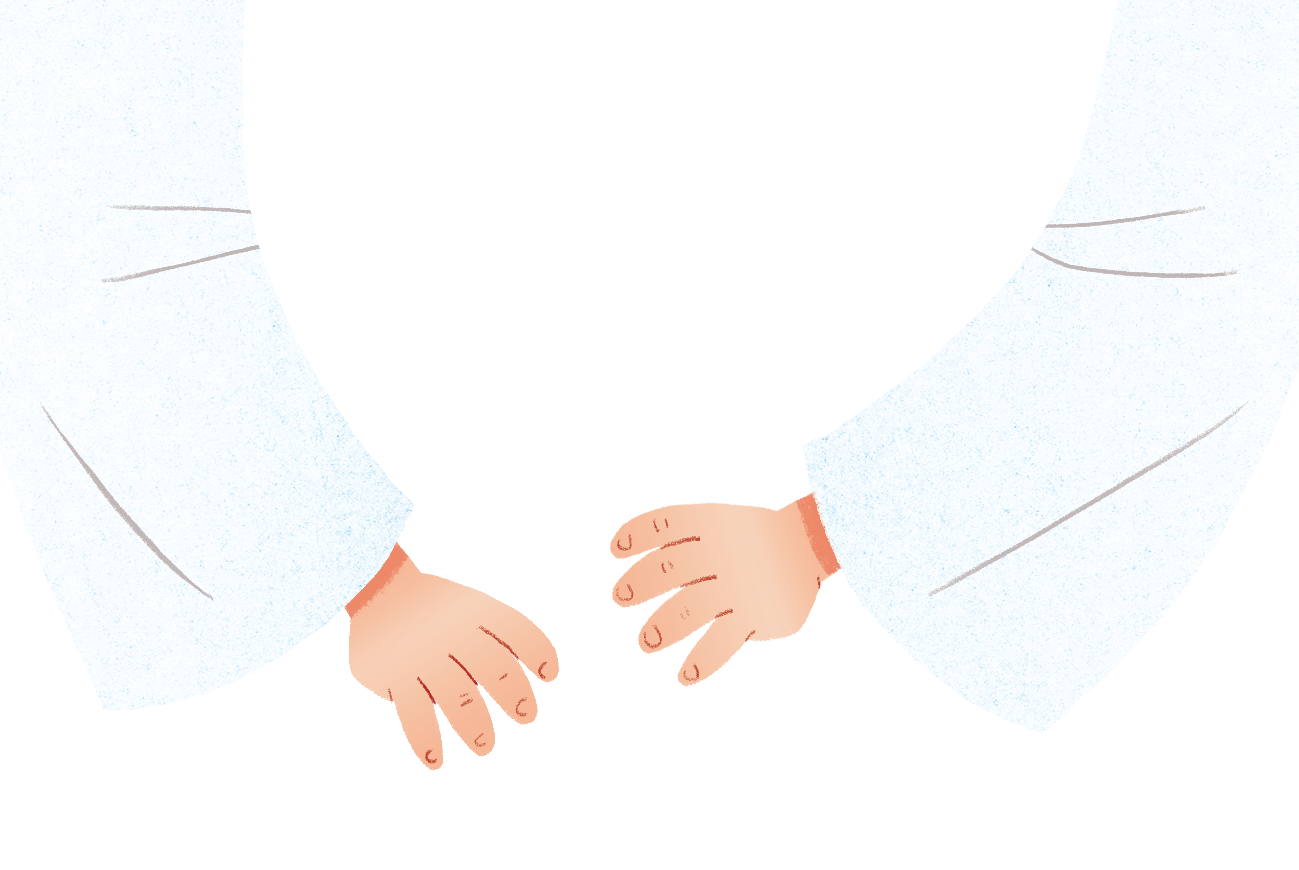 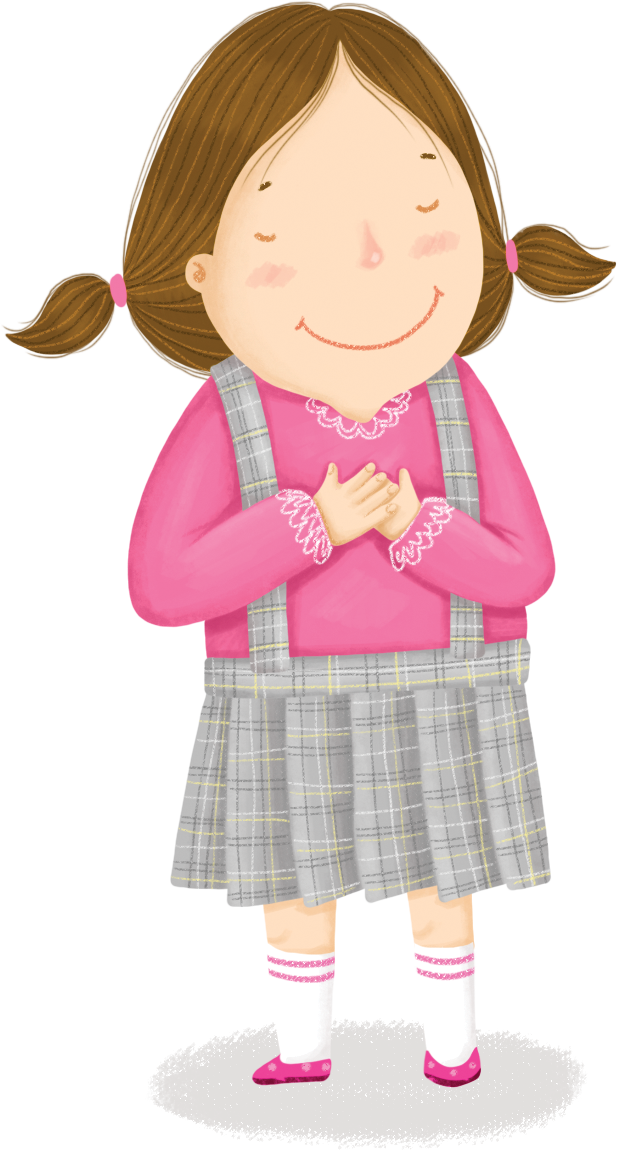